BAB III
PEWARISAN SIFAT
PADA MAHLUK HIDUP
TUJUAN PEMBELAJARAN
A. Memahami Materi Genetik sebagai Dasar Pewarisan Sifat
B. Memahami Hukum Pewarisan Sifat (Hukum Mendel)
Materi Genetik

Setiap ciri atau sifat yang diwariskan dari orang tua kepada anak-anaknya merupakan warisan materi genetik.
Sehingga materi genetik memgang peranan penting dalam pewarisan sifat, seperti warna kulit, rambut, hidung, mata, bahkan penyakit tertentu.

Struktur DNA dan RNA
DNA (deoxyribonucleic acid) merupakan asam nukelat yang didalamnya terdapat suatu sel makhluk hidup. DNA memiliki struktur seperti suatu untai ganda yang membentuk heliks atau bentuk ulir.
Sedangkan RNA (ribonucleic acid) merupakan rangkaian nukleotida yang saling terhubung seperti rantai.

Peranan Materi Genetik dalam Penentuan Sifat
Dalam pewarisan sifat dikenal istilah sifat dominan dan dan sifat resesif. Sifat dominan adalah karakter yagn mempu mengalahkan atau menutupi karakter yang lain. Sedangkan resesif adalah karakter yang kalah.
1. Penyusun Materi Genetik
a. Kromosom
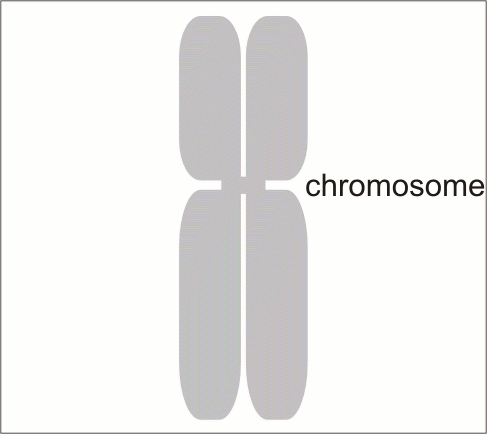 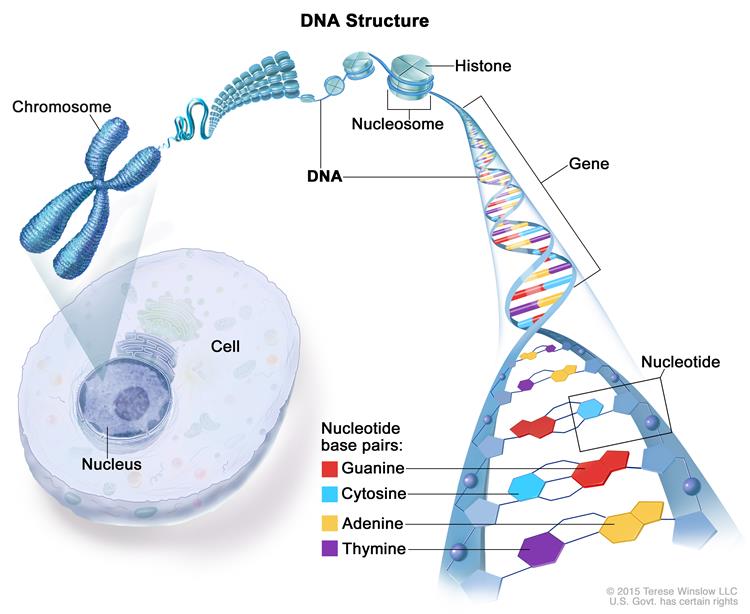 Pengendali faktor keturunan pada makhluk hidup terdapat pada kromosom. Kromosom adalah struktur berbentuk batang yang terdiri atas dua komponen molekul yaitu protein dan asam nukleat.
1. Penyusun Materi Genetik
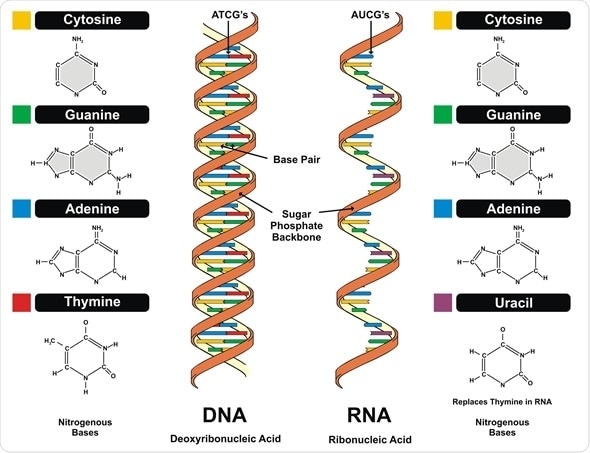 b. DNA dan RNA
Segmen DNA yang mengode sifat-sifat tertentu dinamakan gen. 
Gen berfungsi mengatur proses metabolisme dan menyampaikan informasi genetik dari satu generasi ke generasi berikutnya. 
Gen terletak dalam lokus kromosom yang tersusun berderet secara linear.
Gen yang terletak pada lokus yang bersesuaian pada pasangan kromosom homolog disebut alel.
GENETIKA: Cabang ilmu biologi yang mempelajari tentang tatacara penurunan sifat dari induk kepada keturunannya / anak
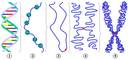 ISTILAH-ISTILAH GENETIKA
GEN 	: 
	Segmen tertentu DNA (yang ada di kromosom) yang menentukan sifat keturunan tertentu.
KROMOSOM :
	Faktor pembawa sifat  keturunan dari induk kepada anaknya.
PARENTAL    : Induk
FILIAL (F) : Keturunan.	
Keturunan/generasi pertama (F-1) 	   	  Keturunan/generasi kedua (F-2)
HOMOZIGOT : 
	Pasangan gen yang sama kuat. Homozigot dominan      AA/ KK/ MM. 	Homozigot resesif  aa/kk/mm.
HETEROZIGOT : 
	Pasangan gen yang tidak sama kuat, Aa/Kk/Mm.
GALUR MURNI : keturunan satu induk
   Organisme dengan genotip homozigot (biasanya dominan)
BACKROS : 
	Persilangan antara F1 dengan induknya yang dominan.
TESTCROS : 
	Persilangan antara F1 dengan  induknya yang resesif.
B. Hukum Pewarisan Sifat (Hukum Mendel)
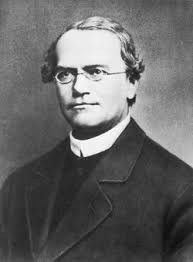 1. Persilangan Monohibrid Dominan
2. Persilangan Monohibrid Intermediat
3. Persilangan Dihibrid
Gregor Johann Mendel (1822-1884)
Bapak Genetika
1. Persilangan Monohibrid Dominan (Hukum I Mendel)
Merupakan persilangan satu sifat beda, dimana sifat resesif terkalahkan atau tertutupi oleh sifat dominan
PERSILANGAN MONOHIBRIDA
Contoh :
1.Bunga mawar merah disilangkan dengan bunga mawar putih.
2. Kucing berbulu putih dikawinkan  dengan kucing berbulu hitam.
3. Wanita  berambut kriting kawin dengan laki-laki berambut lurus.
CONTOH SOAL
Tanaman berbatang tinggi dominan (TT) di silangkan dengan tanaman berbatang rendah (tt ), bagaimanakah perbandingan keturunanya sampai pada F-2?
Jawab :Parental (P) 	Tinggi		x		rendah		   	   TT				   tt
Gamet		    T		x		   t
Keturunan 1 (F1)		Tt  			         	     ( tinggi )
 P2		     	Tt		x		 Tt
gamet 	              T				  T		              t				   tF2 =   ……..?
F-2 adalah ………..
T
t
T
t
T
T
T
t
t
t
t
T
Perbandingan genotifnya adalah 

			TT	 :	Tt	 : 	tt			 1	 :	 2	 :	1
25%	  :        50%  :      25%
.Perbandingan  Fenotif adalah
		Tinggi	:	tinggi	:	rendah
 	    	   1		:	   2		: 	    1
              
   		        3			:	    1
				75%                  :          25%
2. Persilangan Monohibrid Intermediat
Merupakan persilangan satu sifat beda, dimana sifat resesif dan sifat dominan saling mempengaruhi pada keturunan.
Sifat keturunan merupakan antara dari sifat kedua gen induknya
CONTOH SOAL
Tanaman mawar berbungamerah(MM) disilangkan dengn tanaman mawar berbunga putih (mm). Bila dalam perkawinan itu terjadi sifat semidominansi, bagaimanakan perbandingan keturunannya sampai dengan F2?
Parental (P)    	Merah (MM)	x  	putih (mm) 

Gamet	   	      M		x	     m

Keturunan 1 (F1)	            	          Mm  
		                                  ( Merah muda / Ros )
 P2			     Mm		x	 Mm

gamet 		      M			  M			      m		               m
F2 =   ……..?
F-2 adalah ……..
M
m
M
M
M
m
M
m
m
M
m
m
Prebandingan genotifnya adalah :	MM	 :	Mm	: 	mm	  	 1	 :	  2		 :       1
  		25%  :     50%        :      25%
Perbandingan  Fenotif adalah ….
	 Merah	:     Ros  	:   putih
         1		:	  2		:      1
         25%     :     50%         :     25%
TERIMA KASIH